VIVES University College
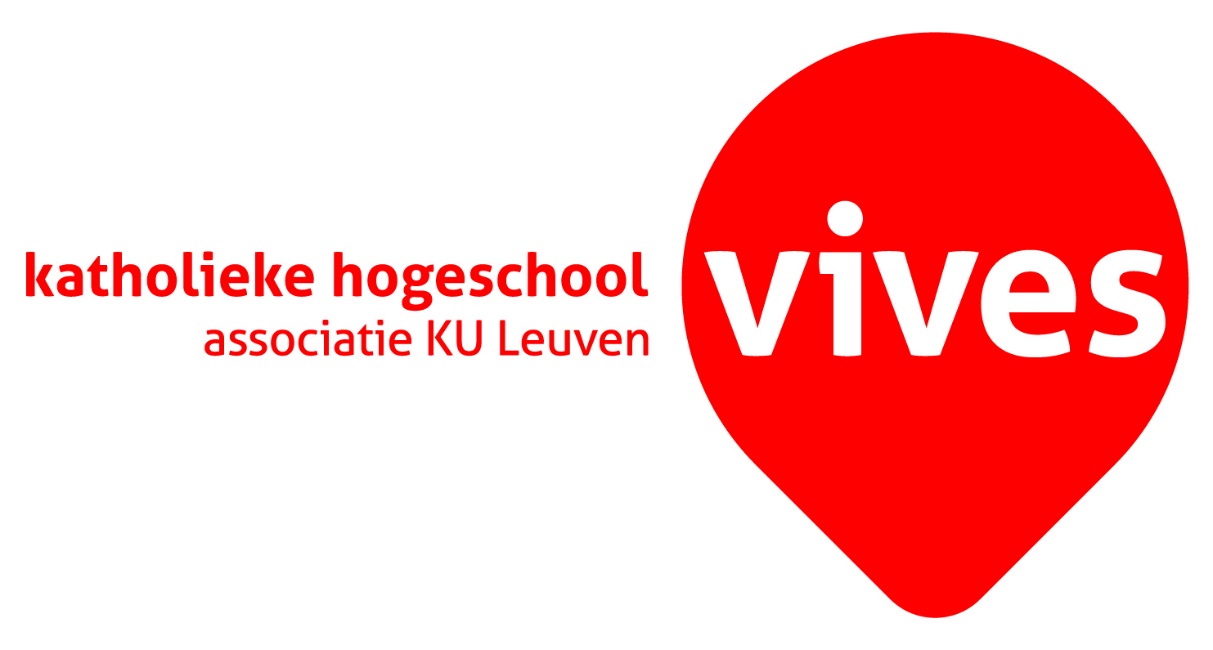 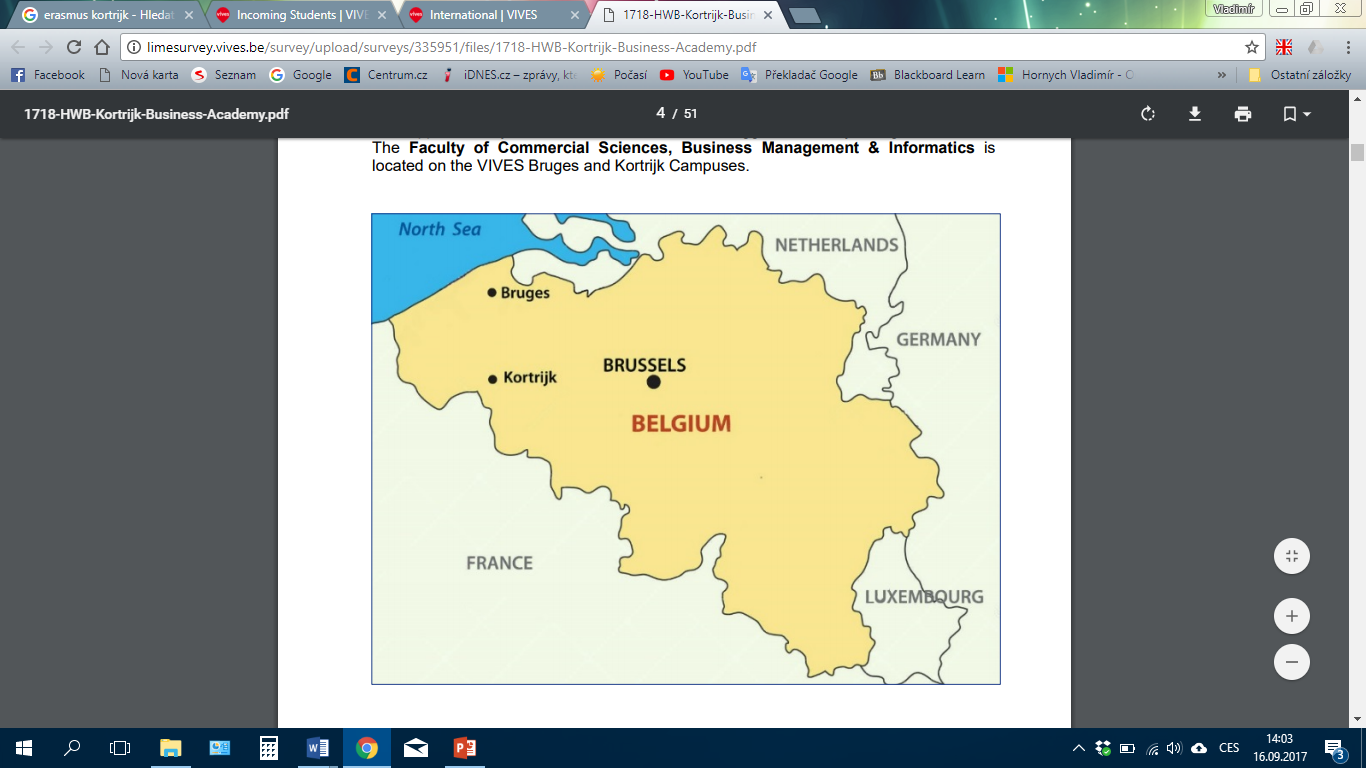 [Speaker Notes: Holandština, 75 000 obyvatel,]
Škola
VIVES BUSINESS ACADEMY - Commercial Sciences, Business Management & Informatics 
Předměty (marketing, finance, personal skills, french, sale sklills...) 
Kredity (plné uznání kreditů na FIM, libovolné složení předmětů, ECTS systém, jazyky + cerifikát) 
Systém výuky (nepravidelný rozvrh, jedno/ vícedenní bloky...) 
4 km od bydlení 
Studijní materiály
[Speaker Notes: Kredity (plné uznání kreditů na FIM, libovolné složení předmětů, ECTS systém, jazyky + cerifikát) 

Systém výuky (nepravidelný rozvrh, jedno/ vícedenní bloky...)]
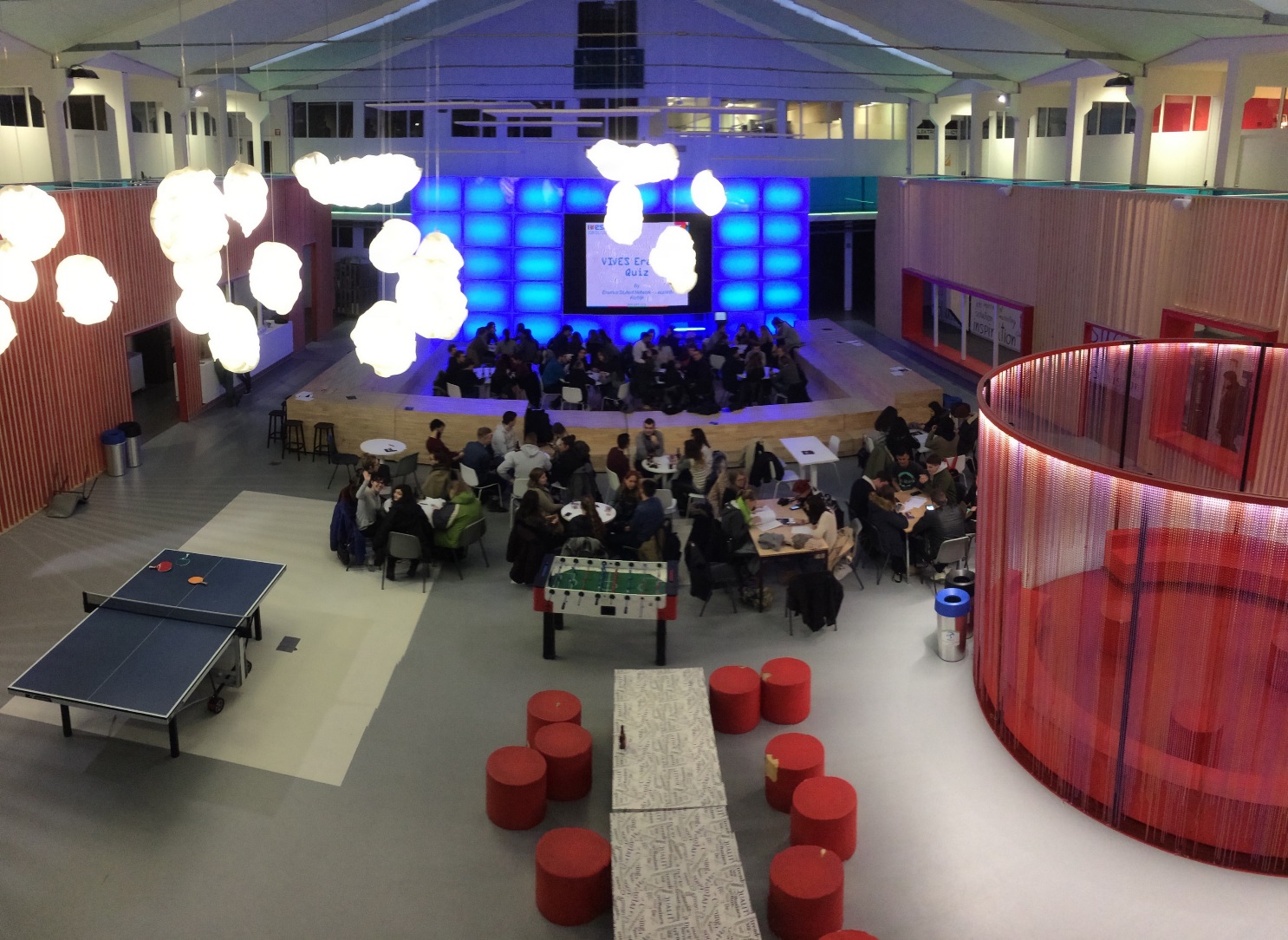 Akce, výlety
Welcome BBQ party
Orientační týden (jak to chodí ve škole atd, zařízení dokumentů...) 
Výlety po Belgii organizované školou  – Brusel, Brugy, Gent, Antwerpy (exkurze do továren v rámci předmětu...) 
Studentská organizace Leonardo 
Londýn, Paříž, Amsterdam
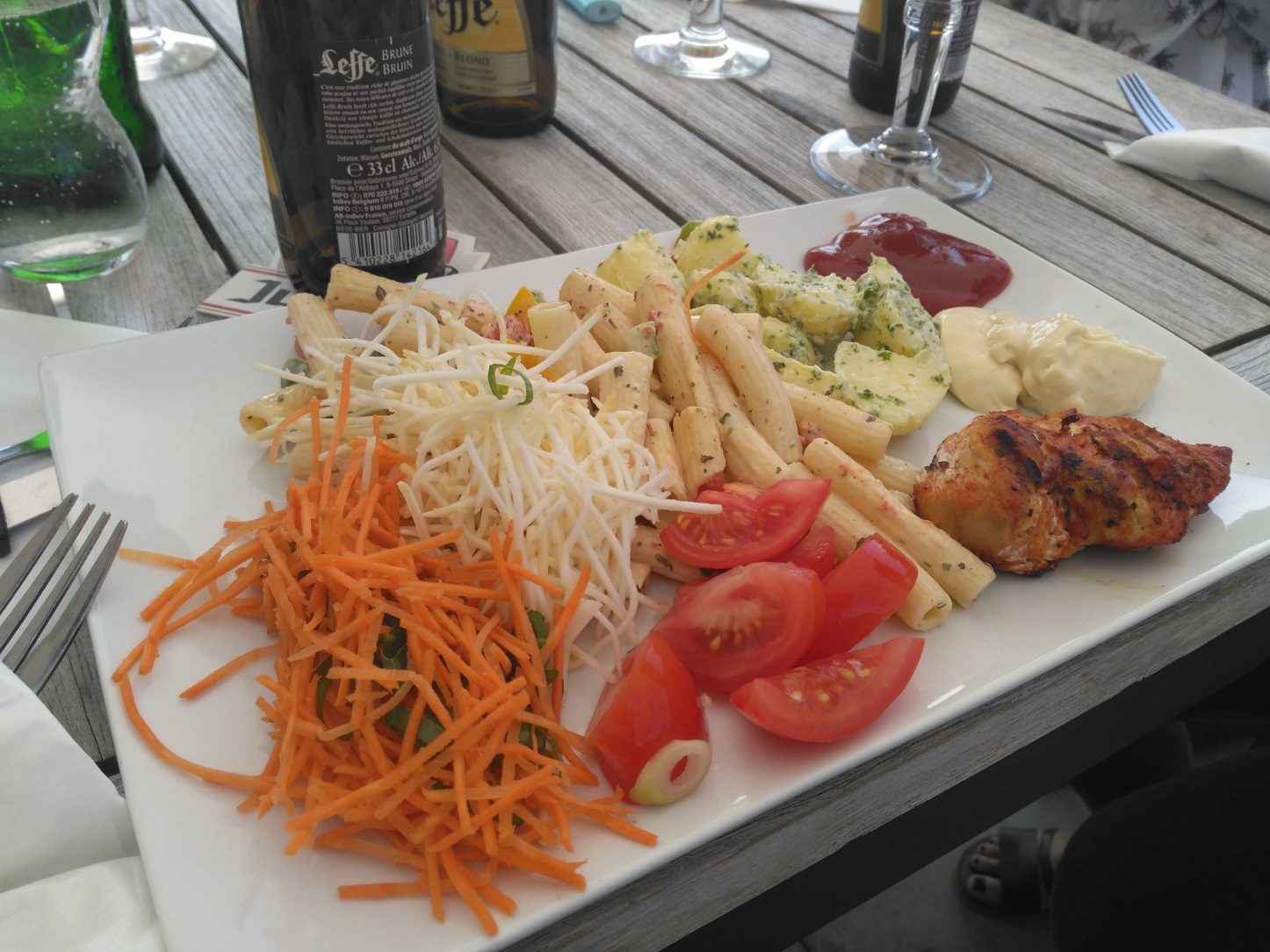 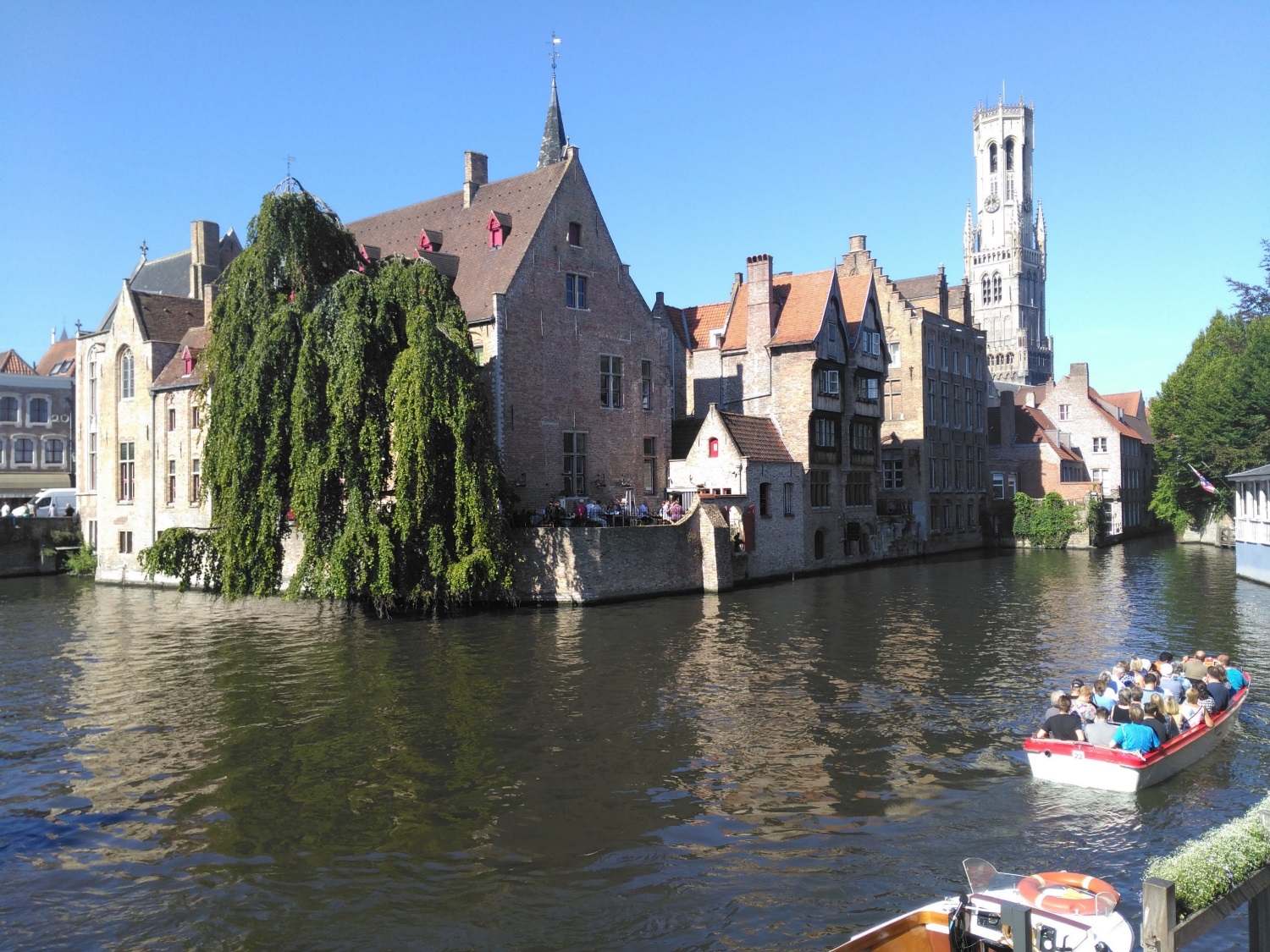 Bydlení
Residence (otevřeno 2014)
Plně zařízené pokoje
Single/double 
Úklid
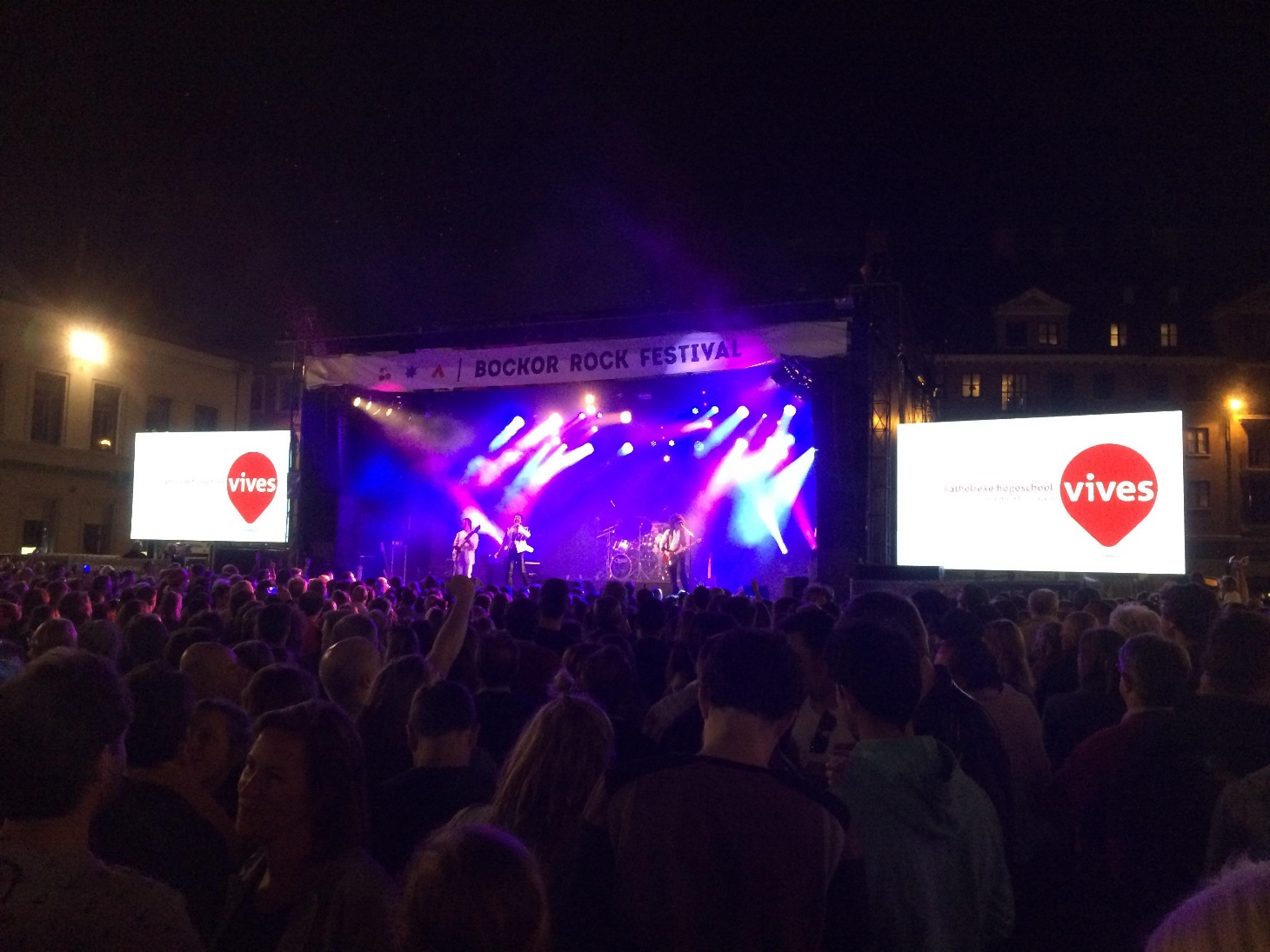 Praktické info/život v Kortrijku
Restaurace, bary
Supermarkety (Colruyt, Lidl...) 
Kina
Buda Beach
Motokáry
Pronájem kol (40 EUR/semestr) – přátelská země k cyklistům 
Lístek na MHD od školy (10 EUR)
Proč Belgie a VIVES?
Moderní univerzita
Výborná komunikace a organizace ze strany školy (zařízení dokumentů, vyzvednutí na nádraží...) 
Hranolky
Čokoláda
Pivo (nespočet druhů a značek) 
Vynikající výchozí bod pro výlety po Evropě (Ryanair – Charleroi, Flix bus) 
3x Primark
Odkazy
https://www.vives.be/nl/international
http://limesurvey.vives.be/survey/upload/surveys/335951/files/1718-HWB-Kortrijk-Business-Academy.pdf 

Blog: www.nosex.cz/erasmus